1
2
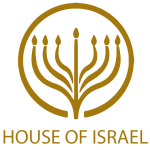 TODAY’S MESSAGE
Matthew 5:1 – 12
Yeshua’s First Public Teaching
www.ArthurBaileyMinistries.com
3
Please subscribe for updates on our website, 
Watch us on YouTube 
follow us on Facebook and the other social media networks. 
Please like and share our videos and posts
www.ArthurBaileyMinistries.com
4
www.ArthurBaileyMinistries.com
5
At the end of today’s teaching you will be able to 1. Ask Questions 2. Receive Prayer and 3. Give your Tithes, Offerings
www.ArthurBaileyMinistries.com
6
The Vision of House of Israel is to be; 1. A Worshipping People (Jn 4:23,24)2. An Evangelistic Community(Acts 2:42-47)
www.ArthurBaileyMinistries.com
7
3. A Discipleship Center(Matt 28:19)4. An Equipping Network (Eph 4:12)5. And a Worldwide Witness for Yeshua The Messiah 
(ACTS 1:8)
www.ArthurBaileyMinistries.com
8
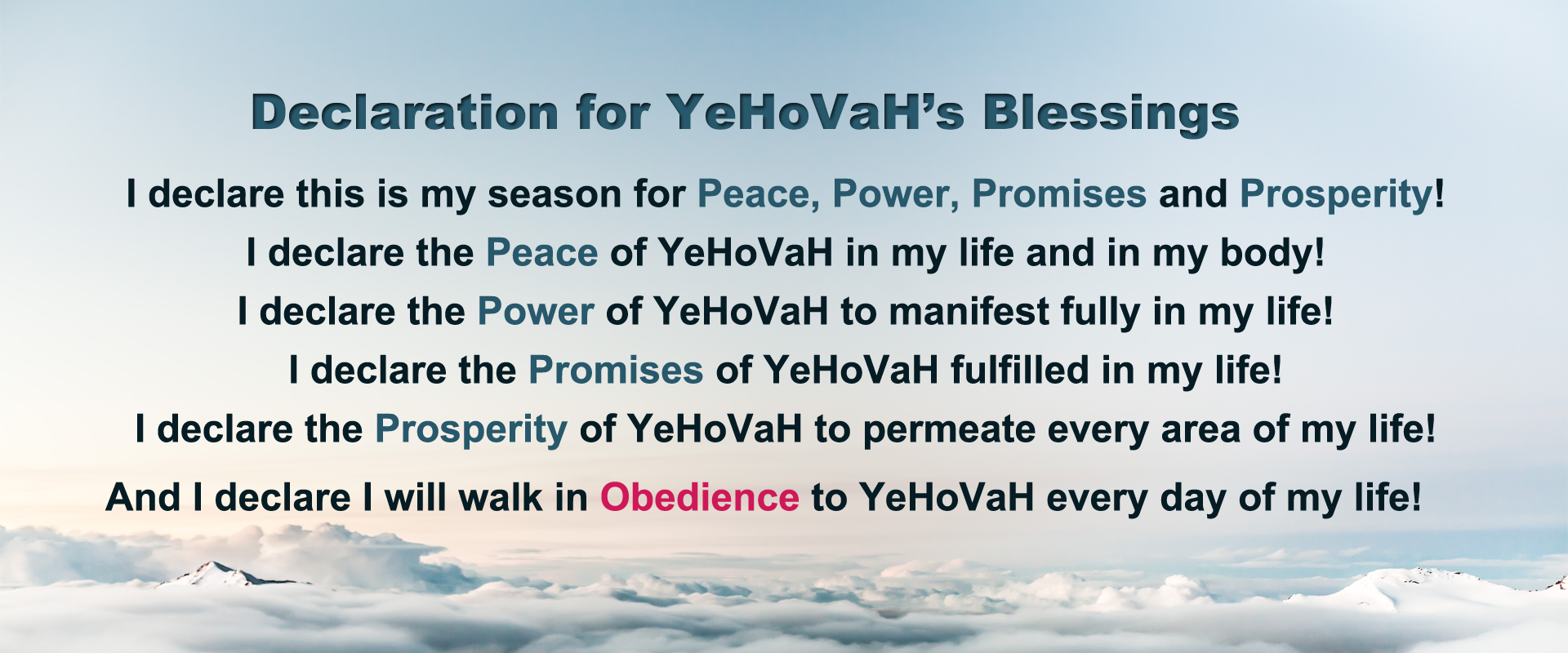 www.ArthurBaileyMinistries.com
9
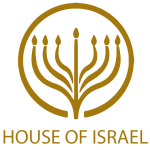 Ministry of Prayer
www.ArthurBaileyMinistries.com
10
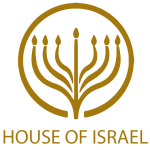 Ministry of The Word
www.ArthurBaileyMinistries.com
11
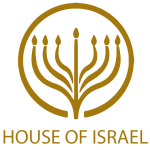 TODAY’S MESSAGE
Matthew 5:1 – 12
Yeshua’s First Public Teaching
www.ArthurBaileyMinistries.com
12
For those who have the KJV Red letter edition. You will notice that the words from Matthew 5:3 to Matthew 7:27 are all in red indication that Yeshua’s first public teaching covered a variety of topics.
www.ArthurBaileyMinistries.com
13
These teachings are traditionally known in Christian circles as the “Sermon on the Mount”. This series of teachings begin with what is known as the beatitudes dealing with declarations of blessedness, and transition into ethical behavior  where Yeshua distinguish between what believers are to do and how we are to live ethically according to Scripture in comparison to what was being traditionally taught by the religious leaders.
www.ArthurBaileyMinistries.com
14
As we proceed though these teachings we must remember that at the time of Yeshua’s teachings and the apostles of old, the written word consisted of the Tanakh: The Torah, the prophets and the writings.
www.ArthurBaileyMinistries.com
15
Lk 24:27 And beginning at Moses and all the prophets, he expounded unto them in all the scriptures the things concerning himself. 
 
Lk 24:44 And he said unto them, These are the words which I spake unto you, while I was yet with you, that all things must be fulfilled, which were written in the law of Moses, and in the prophets, and in the psalms, concerning me.
www.ArthurBaileyMinistries.com
16
As we proceed in Yeshua’s first public teachings in this section of Matthew we will look at the foundation of Yeshua’s teachings and make the connections to the Torah, the prophets and the writings.
In Yeshua’s first public teaching He expounded on the first teaching He did in the synagogue in Nazareth which filled those who heard Him with wrath. after returning from the temptation of the devil in the wilderness in Luke 4.
www.ArthurBaileyMinistries.com
17
In Yeshua first synagogue teaching He spoke from the prophet Isaiah stating that passage was fulfilled in their hearing.  
 
The prophet wrote in Hebrew but the Greek translated the Hebrew word meek into Greek word for poor.
www.ArthurBaileyMinistries.com
18
Moses according to Scripture was the most meek of men. Moses was not considered poor. 
 
Nu 12:3 (Now the man Moses was very meek, above all the men which were upon the face of the earth.)
www.ArthurBaileyMinistries.com
19
Ps 37:11 But the meek shall inherit the earth; and shall delight themselves in the abundance of peace.
www.ArthurBaileyMinistries.com
20
Mt 5:1 And seeing the multitudes, he went up into a mountain: and when he was set, his disciples came unto him: 
Mt 5:2 And he opened his mouth, and taught them, saying, 
Mt 5:3 Blessed are the poor in spirit: for theirs is the kingdom of heaven.
www.ArthurBaileyMinistries.com
21
Blessed in the Greek is: 
 
Blessed – 3107 μακάριος makarios {mak-ar'-ee-os} Meaning:  1) blessed, happy 
Origin:  a prolonged form of the poetical makar (meaning the same); TDNT - 4:362,548; adj
Usage:  AV - blessed 44, happy 5, happier 1; 50
www.ArthurBaileyMinistries.com
22
Mt 5:4 Blessed are they that mourn: for they shall be comforted. 
 
The Prophet Isaiah
www.ArthurBaileyMinistries.com
23
Isa 61:1 The Spirit of the Lord GOD is upon me; because the LORD hath anointed me to preach good tidings unto the meek; he hath sent me to bind up the brokenhearted, to proclaim liberty to the captives, and the opening of the prison to them that are bound; Isa 61:2 To proclaim the acceptable year of the LORD, and the day of vengeance of our God; to comfort all that mourn;
www.ArthurBaileyMinistries.com
24
Isa 61:3 To appoint unto them that mourn in Zion, to give unto them beauty for ashes, the oil of joy for mourning, the garment of praise for the spirit of heaviness; that they might be called trees of righteousness, the planting of the LORD, that he might be glorified
www.ArthurBaileyMinistries.com
25
Mt 5:5 Blessed are the meek: for they shall inherit the earth. 

The Psalms 
Ps 37:11 But the meek shall inherit the earth; and shall delight themselves in the abundance of peace.
www.ArthurBaileyMinistries.com
26
Ps 22:26 The meek shall eat and be satisfied: they shall praise the LORD that seek him: your heart shall live for ever. 
Ps 25:9 The meek will he guide in judgment: and the meek will he teach his way.
www.ArthurBaileyMinistries.com
27
Mt 5:6 Blessed are they which do hunger and thirst after righteousness: for they shall be filled. 

The Prophet Isaiah
www.ArthurBaileyMinistries.com
28
Isa 55:1 Ho, every one that thirsteth, come ye to the waters, and he that hath no money; come ye, buy, and eat; yea, come, buy wine and milk without money and without price. 
Isa 55:2 Wherefore do ye spend money for that which is not bread? and your labour for that which satisfieth not? hearken diligently unto me, and eat ye that which is good, and let your soul delight itself in fatness.
www.ArthurBaileyMinistries.com
29
Isa 55:3 Incline your ear, and come unto me: hear, and your soul shall live; and I will make an everlasting covenant with you, even the sure mercies of David.
www.ArthurBaileyMinistries.com
30
Mt 5:7 Blessed are the merciful: for they shall obtain mercy. 
 
The prophet Samuel wrote:
www.ArthurBaileyMinistries.com
31
2Sa 22:26 With the merciful thou wilt show thyself merciful, and with the upright man thou wilt show thyself upright.
www.ArthurBaileyMinistries.com
32
Mt 5:8 Blessed are the pure in heart: for they shall see God. 
 
The Psalms
www.ArthurBaileyMinistries.com
33
Ps 24:3 Who shall ascend into the hill of the LORD? or who shall stand in his holy place? 
Ps 24:4 He that hath clean hands, and a pure heart; who hath not lifted up his soul unto vanity, nor sworn deceitfully.
www.ArthurBaileyMinistries.com
34
Ps 24:5 He shall receive the blessing from the LORD, and righteousness from the God of his salvation. 
Ps 24:6 This is the generation of them that seek him, that seek thy face, O Jacob. Selah.
www.ArthurBaileyMinistries.com
35
Mt 5:9 Blessed are the peacemakers: for they shall be called the children of God.
www.ArthurBaileyMinistries.com
36
Ex 4:22 Then say to Pharaoh, ‘This is what the LORD says: Israel is my firstborn son, 
Ex 4:23 and I told you, “Let my son go, so he may worship me.” But you refused to let him go; so I will kill your firstborn son.’ ”
www.ArthurBaileyMinistries.com
37
Mt 5:10 Blessed are they which are persecuted for righteousness' sake: for theirs is the kingdom of heaven.
www.ArthurBaileyMinistries.com
38
Isa 51:7 Hearken unto me, ye that know righteousness, the people in whose heart is my law; fear ye not the reproach of men, neither be ye afraid of their revilings. 
Isa 51:8 For the moth shall eat them up like a garment, and the worm shall eat them like wool: but my righteousness shall be for ever, and my salvation from generation to generation.
www.ArthurBaileyMinistries.com
39
Mt 5:11 Blessed are ye, when men shall revile you, and persecute you, and shall say all manner of evil against you falsely, for my sake. 
Mt 5:12 Rejoice, and be exceeding glad: for great is your reward in heaven: for so persecuted they the prophets which were before you.
www.ArthurBaileyMinistries.com
40
The prophet
 
2Ch 36:16 But they mocked the messengers of God, and despised his words, and misused his prophets, until the wrath of the LORD arose against his people, till there was no remedy.
www.ArthurBaileyMinistries.com
41
2Ch 36:17 Therefore he brought upon them the king of the Chaldees, who slew their young men with the sword in the house of their sanctuary, and had no compassion upon young man or maiden, old man, or him that stooped for age: he gave them all into his hand.
www.ArthurBaileyMinistries.com
42
2Ch 36:18 And all the vessels of the house of God, great and small, and the treasures of the house of the LORD, and the treasures of the king, and of his princes; all these he brought to Babylon.
www.ArthurBaileyMinistries.com
43
2Ch 36:19 And they burnt the house of God, and brake down the wall of Jerusalem, and burnt all the palaces thereof with fire, and destroyed all the goodly vessels thereof. 
2Ch 36:20 And them that had escaped from the sword carried he away to Babylon; where they were servants to him and his sons until the reign of the kingdom of Persia:
www.ArthurBaileyMinistries.com
44
www.ArthurBaileyMinistries.com
45
Your support is greatly appreciated and needed
www.ArthurBaileyMinistries.com
46
New Donation Opportunities
Our Preferred Method
CashAPP
www.ArthurBaileyMinistries.com
47
www.ArthurBaileyMinistries.com
48
Mail in your support by check or money order.
Our Mailing Address:
P O Box 1182
Fort Mill, SC 29716
www.ArthurBaileyMinistries.com
49
New Canadian
Donation Opportunity
Arthur Bailey Ministries is a 
Registered Charity in Canada
www.ArthurBaileyMinistries.com
50
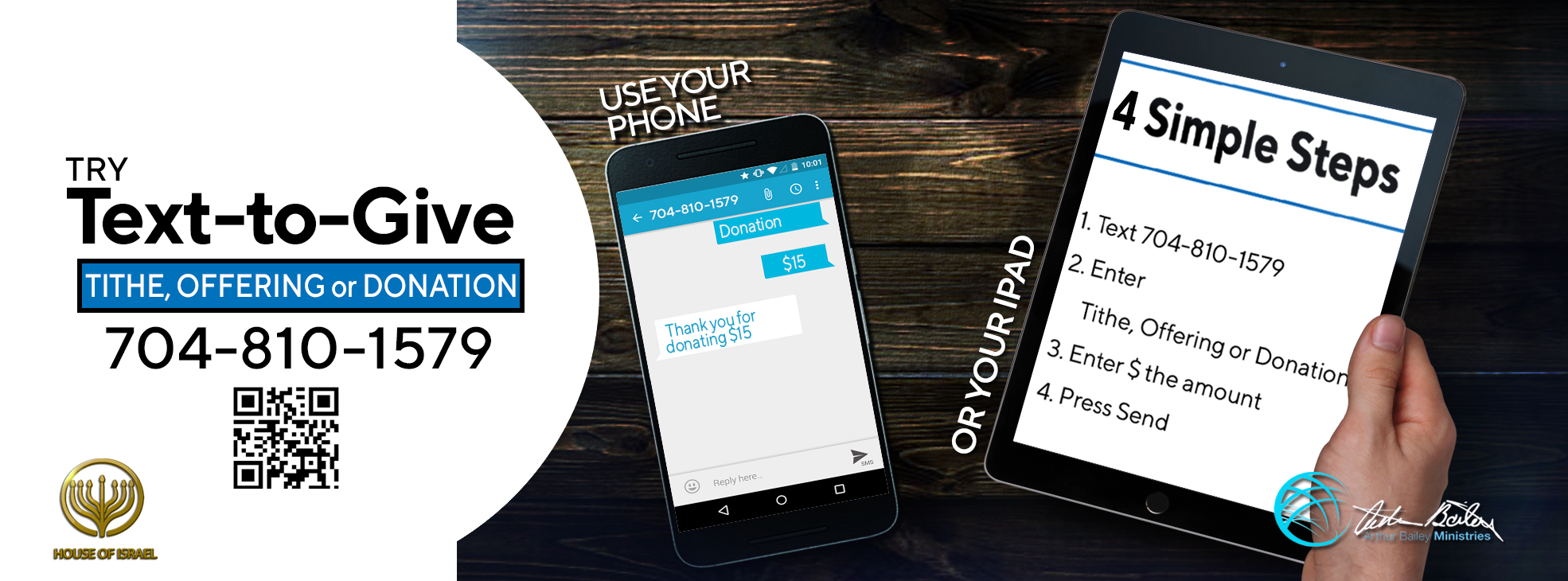 www.ArthurBaileyMinistries.com
51
You can give by 
Texting 
Donate – Tithe - Offering
to
704-810-1579
www.ArthurBaileyMinistries.com
52
www.ArthurBaileyMinistries.com
53
www.ArthurBaileyMinistries.com
54
www.ArthurBaileyMinistries.com
55
www.ArthurBaileyMinistries.com
56
www.ArthurBaileyMinistries.com
57
www.ArthurBaileyMinistries.com
58
www.ArthurBaileyMinistries.com
59
www.ArthurBaileyMinistries.com
60
www.ArthurBaileyMinistries.com
61
www.ArthurBaileyMinistries.com
62
www.ArthurBaileyMinistries.com
63
www.ArthurBaileyMinistries.com
64
www.ArthurBaileyMinistries.com
65
www.ArthurBaileyMinistries.com
66
www.ArthurBaileyMinistries.com
67
www.ArthurBaileyMinistries.com
68
www.ArthurBaileyMinistries.com
69
www.ArthurBaileyMinistries.com
70